[INSERT NAME HERE]
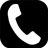 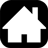 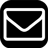 youremail@aol.com
555-555-5555
123456 Elm Street Columbus, OH
CAREER OBJECTIVE
[Type your career objective here.  Remember– your career objective should state the exact position you are seeking.  For example: “To obtain a position as an English teacher at Elm Middle School using the skills I have obtained at Bowling Green State University.”
PROFESSIONAL SKILLS
EDUCATIONAL EXPERIENCE
[College, if any]; [City, State]
[Dates of Attendance]
Graphic design
Social media literacy
Leadership
Customer service
Other skills 
Other skills
Other skills
Other skills
Major/classes taken
Programs attended
[High School]; [City, State]
[Dates of Attendance]
Any involvement you want the employer to know
Any involvement you want the employer to know
Any involvement you want the employer to know/GPA
TECHNICAL SKILLS
WORK & VOLUNTEER EXPERIENCE
[Dates of Employment]
[Name of Company]; [City, State]
Microsoft Programs
Google Documents
Google Slides
Adobe Create
Google Analytics
Coding
Blog Design
Website Design
Social Media Marketing
[Job Title]
Job responsibility/achievement
Job responsibility/achievement 
Job responsibility/achievement
[Name of Company]; [City, State]
[Dates of Employment]
[Job Title]
Job responsibility/achievement
Job responsibility/achievement 
Job responsibility/achievement
ACHIEVEMENTS
[Name of Company]; [City, State]
[Dates of Employment]
[Job Title]
Honor Roll
Perfect Attendance
Student of the Month
Student of the Week
Principal's Award
Scholarships 
Athletic Awards
Choir/band/drama
Academic Awards
Honors classes
Other achievements
Job responsibility/achievement
Job responsibility/achievement 
Job responsibility/achievement
SKILLS & ABILITIES
List activities/skills/achievements/experience
List activities/skills/achievements/experience
List activities/skills/achievements/experience
List activities/skills/achievements/experience